Campanha pela Regulamentação da Musicoterapia
Abril 2024
Como personalizar a sua foto – Passo 1
Na próxima tela, selecione o botão “inserir imagem” do Power Point  no menu superior. 






Escolha a foto de sua preferência no seu computador e aperte ok.
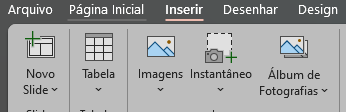 Como personalizar a sua foto – Passo 2
Após inserir a foto, arraste as laterais para que fique ocupe todo o quadrado da tela. 

Quando ela estiver do tamanho correto, clique com o botão direito do mouse e selecione “enviar para trás”. 

Exemplo a seguir.
Como personalizar a sua foto – Passo 2
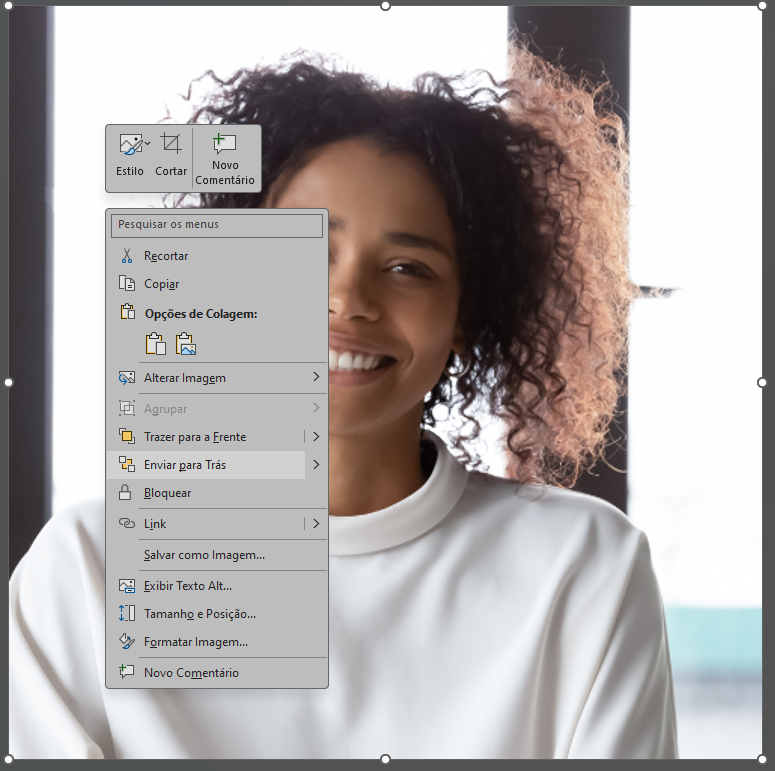 Pronto! A sua foto deve aparecer como no exemplo abaixo.
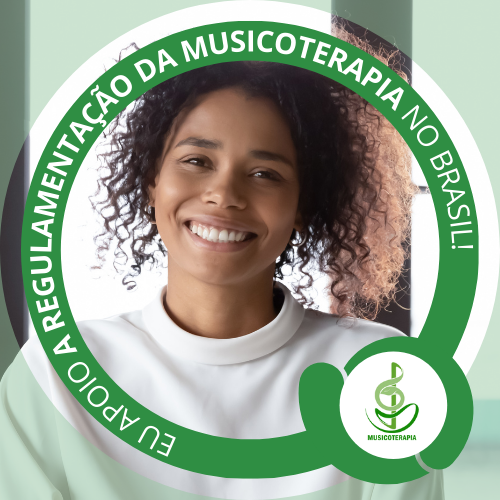 USE A PRÓXIMA TELA PARA PERSONALIZAR A SUA FOTO
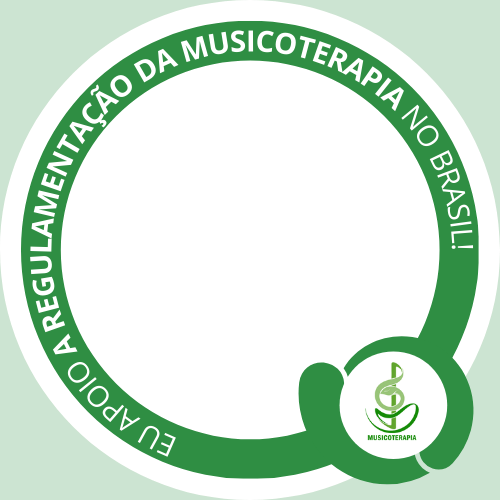